Renewable subsidies: destroyers of low cost electricity supplies
Alan Moran, Regulation Economics
Energy Consumption by Source
Global new investment in renewable energy 2004-2017
Renewables share of new investment and of total supply
Estimated levelised cost of electricity by source (Australia)
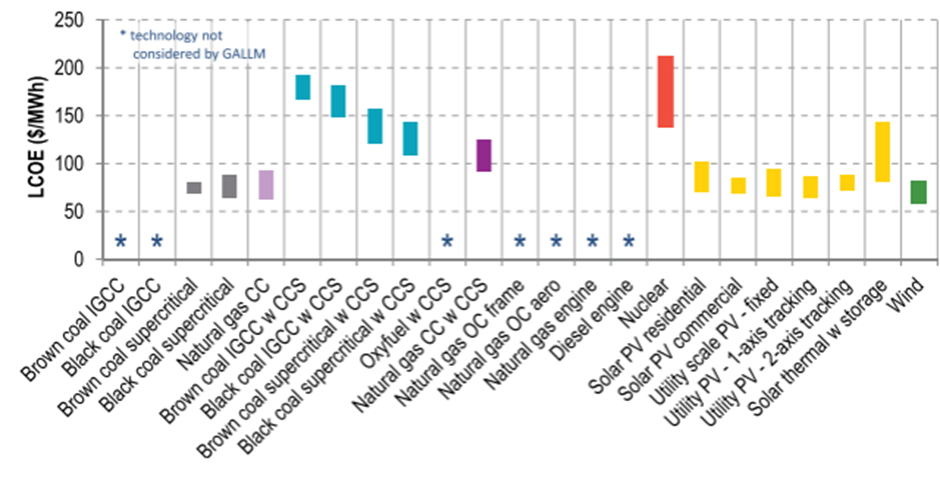 UK £ estimated cost of power sources
US Subsidies by energy source
EU Electricity costs
Australian subsidies for renewables
Australian economic modelling of electricity prices
Household electricity prices 1998
Household electricity prices 2017
UK wind generation May-June 2018